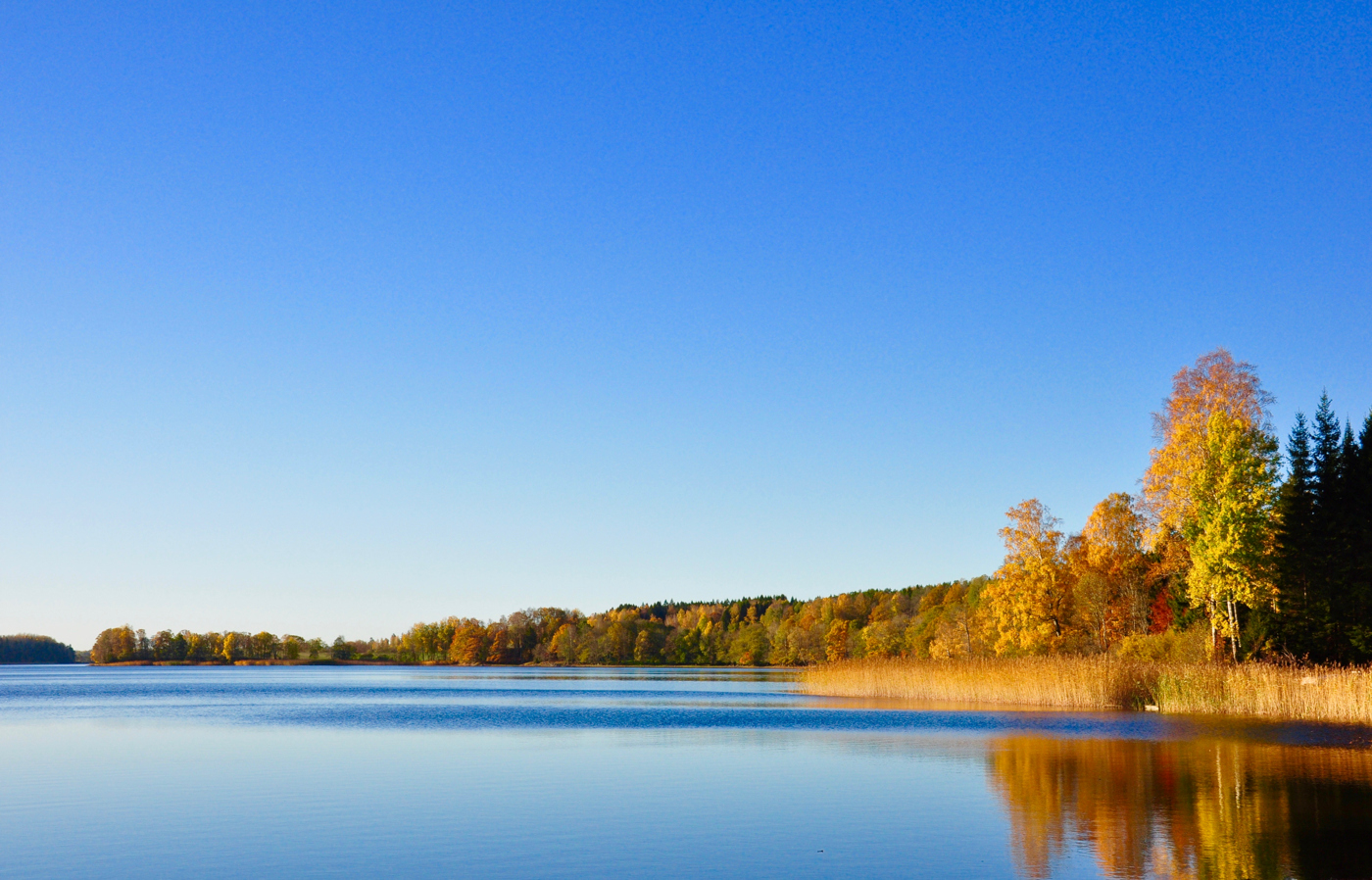 Arbetsresor med färdtjänst i Melleruds kommun
Funktionshinderrådet 2024-09-18	
Tony Johansson, färdtjänsthandläggare
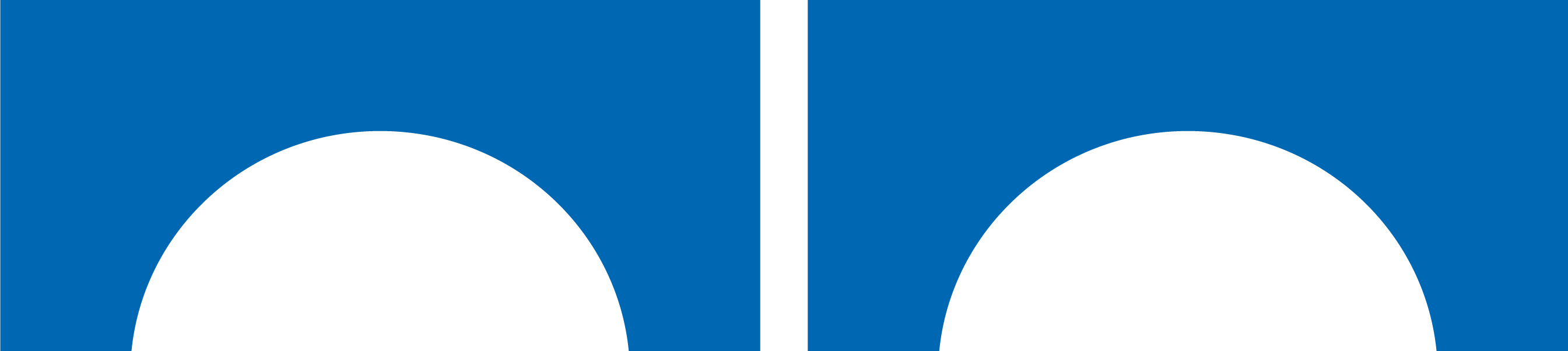 Frågeställning
Fråga: 
Arbetsresor med färdtjänst till annan kommun tillåts inte. Varför?
Frågeställning
Fråga:
Arbetsresor med färdtjänst till annan kommun tillåts inte. Varför?
Svar: Du får resa färdtjänst till annan kommun i hela Västra Götaland, men eftersom det saknas lagstöd för arbetsresor i Lag om färdtjänst, SFS 1997:736, så har ”arbetsresor” upphört som tillståndsbegrepp i Mellerud i nu gällande riktlinjer (antagna av kommunstyrelsen 2021)
Melleruds kommun
Egenavgiften för färdtjänsten är densamma oavsett om resan avser arbete, studier eller fritidsändamål
Egenavgiften består av en fast grundnivå som gäller för de 10 första kilometerna (57,74 kr 2024) samt en tillkommande kilometerkostnad från 11:e kilometern (3,15 kr 2024)
Lag om färdtjänst, SFS 1997:736:
Ur lagtextens 7 §:

Tillståndet omfattar inte transporter som av någon annan anledning bekostas av det allmänna. Lag (2006:1114).
Sjukresor, skolskjuts, et.c. 
Arbetsresor?
Merkostnadsersättning
Merkostnadsersättning söks av försäkringskassan
Kan sökas av den som har en funktionsnedsättning som varar i minst ett år
Kan sökas om det finns merkostnader på minst 14.325 kr per år på grund av funktionsnedsättningen
Man kan få mellan 1.433 kr och 3.343 kr per månad beroende på merkostnadens storlek
Tips för den som pendlar långt
Planera din resa ungefär som vid riksfärdtjänstresa:
Använd taxi till/från närmaste station
Res med tåg och (ev) ledsagarservice
Alla Västtrafiks och SJ:s tåg i Mellerud är numera tillgängliga och kostnadsfri ledsagarservice går att beställa via telefon/texttelefon, läs mer:
https://www.vasttrafik.se/biljetter/mer-om-biljetter/ledsagning/